PHY 745 Group Theory
11-11:50 AM  MWF  Olin 102

Plan for Lecture 22:

Symmetry of lattice vibrations
Chapter 11 in DDJ
Lattice vibrations of LiF & elephants 
Lattice vibrations of diamond structured materials
Some materials for this lecture were taken from an electronic version of  DDJ.
3/03/2017
PHY 745  Spring 2017 -- Lecture 22
1
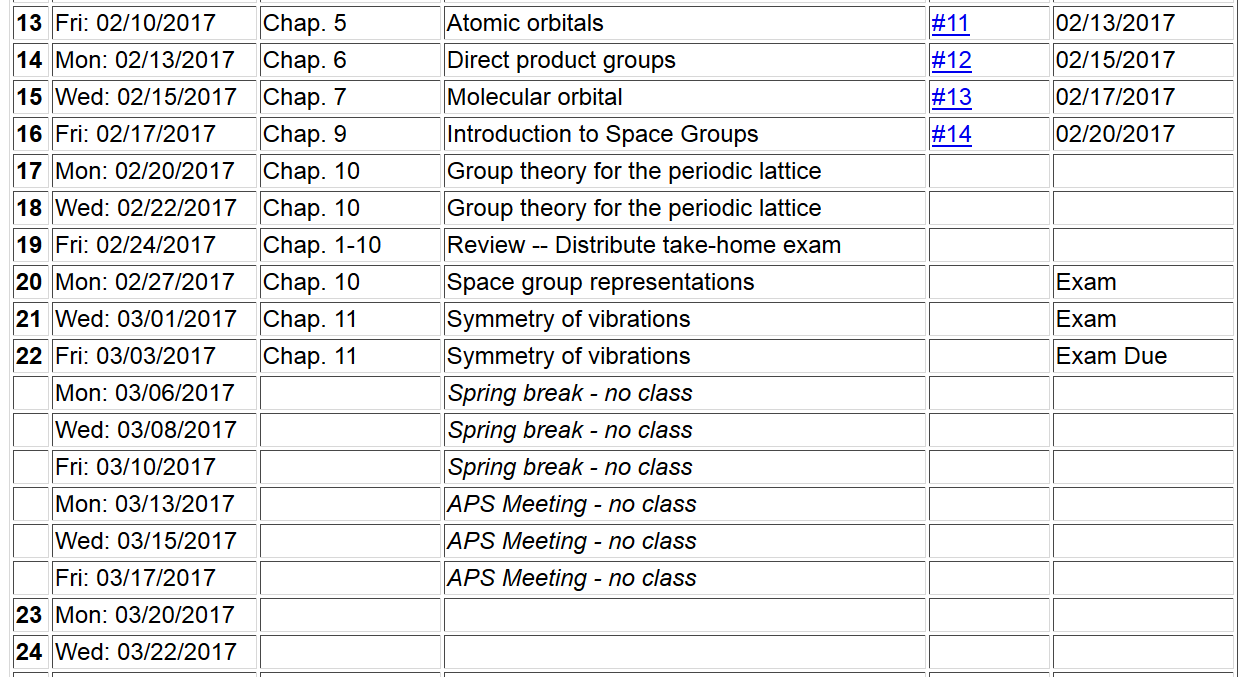 3/03/2017
PHY 745  Spring 2017 -- Lecture 22
2
Comments:
Enjoy your spring break
Please use part of the week of March 13 to prepare your presentations for the end of April.
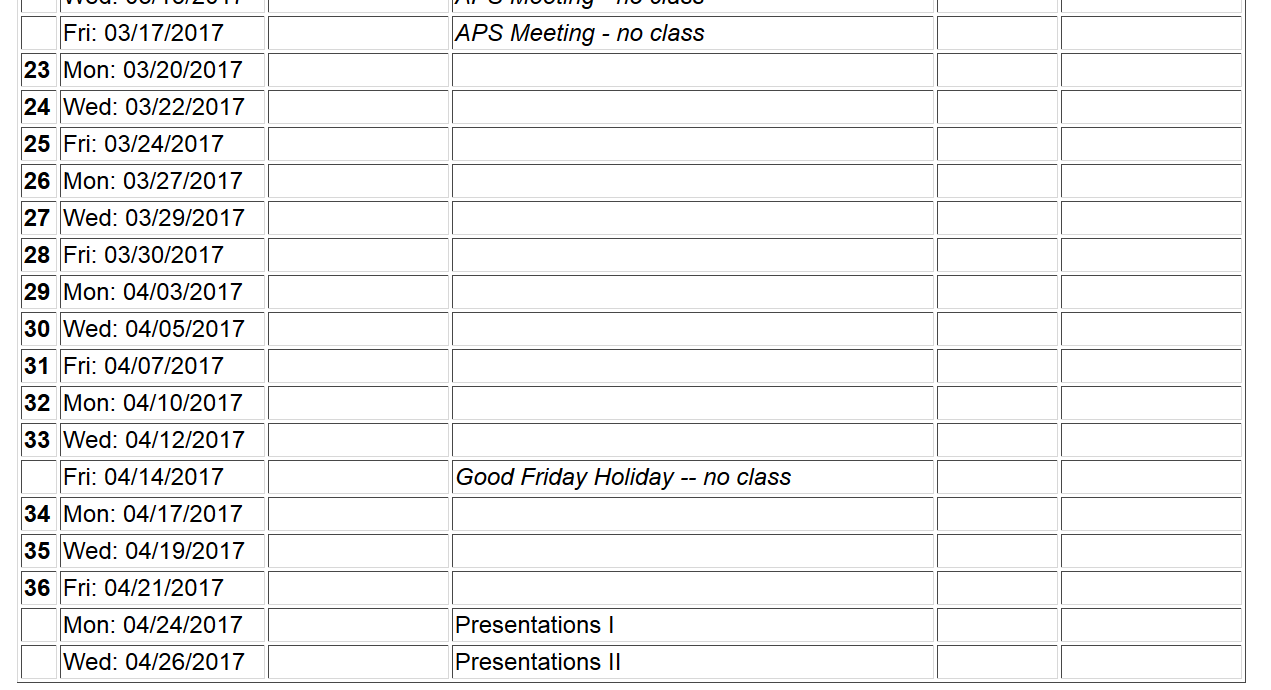 3/03/2017
PHY 745  Spring 2017 -- Lecture 22
3
Example for LiF
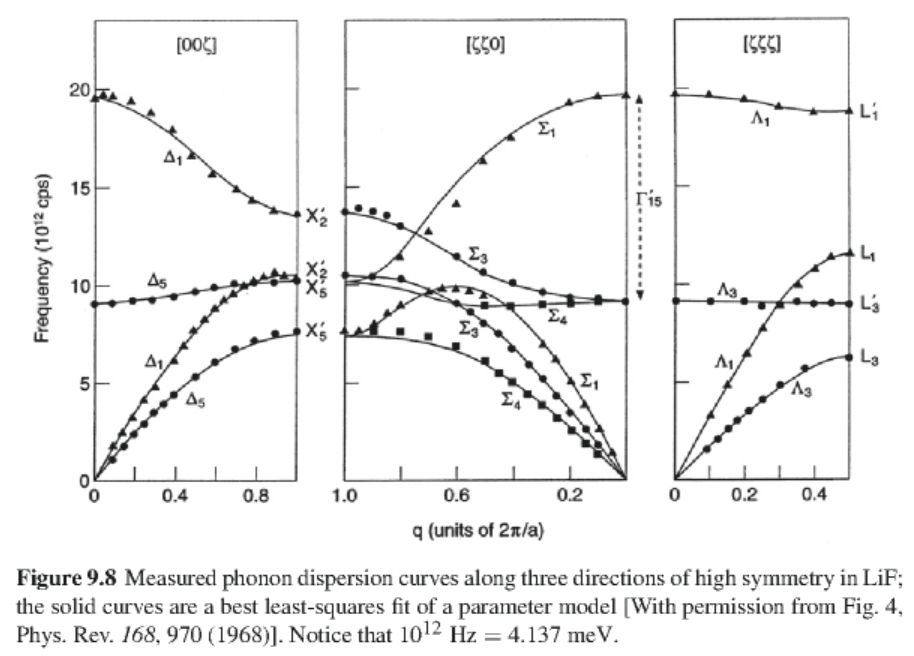 6 branches
3/03/2017
PHY 745  Spring 2017 -- Lecture 22
4
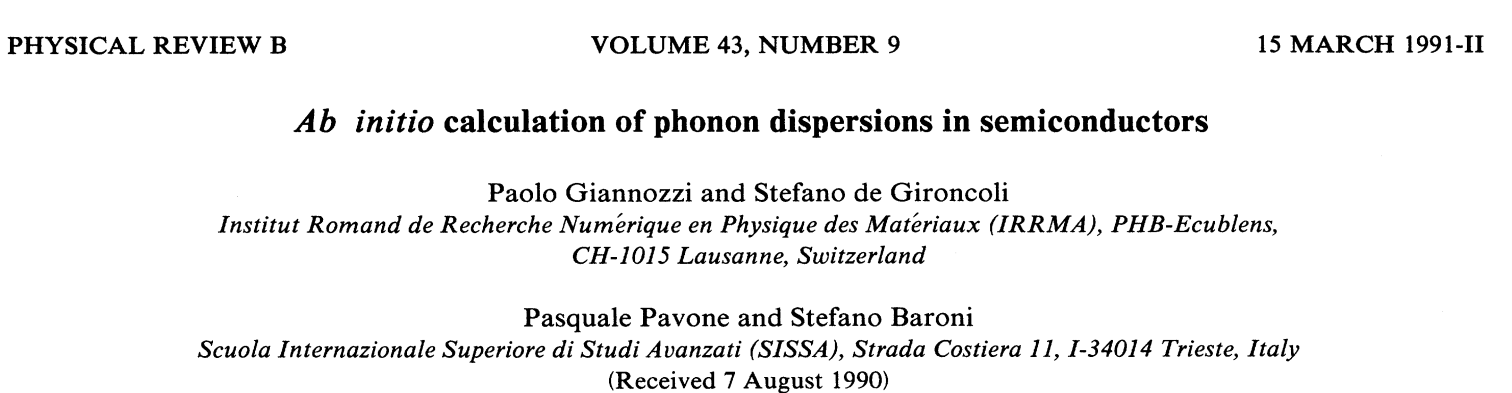 3/03/2017
PHY 745  Spring 2017 -- Lecture 22
5
Lattice vibrations in polar crystals couple to electromagnetic fields, adding “non analytic” term to the dynamical matrix:
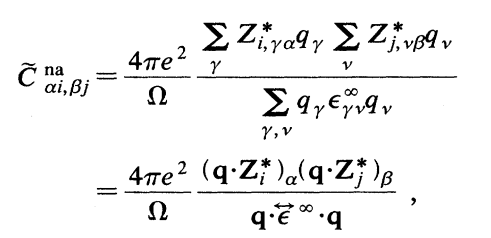 3/03/2017
PHY 745  Spring 2017 -- Lecture 22
6
Brief digression concerning LO-TO phonon modes based on Grosso and Parravicini text
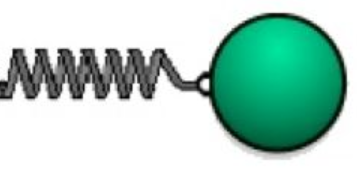 q
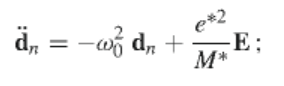 Resulting polarization density
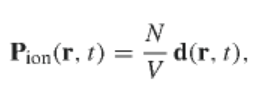 3/03/2017
PHY 745  Spring 2017 -- Lecture 22
7
Coupling to an electric field
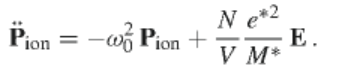 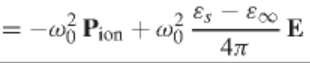 Maxwell’s equations
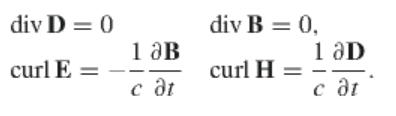 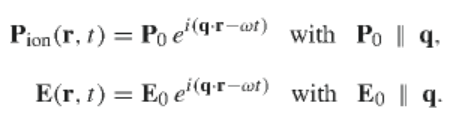 Longitudinal mode
3/03/2017
PHY 745  Spring 2017 -- Lecture 22
8
Longitudinal case continued
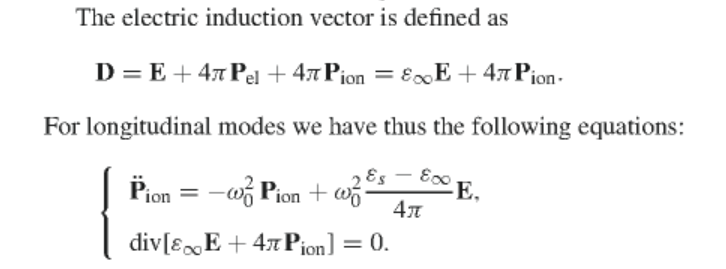 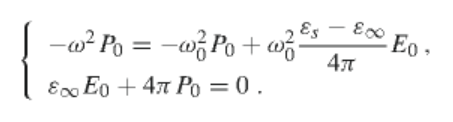 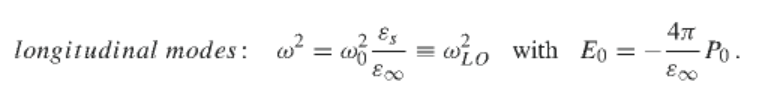 3/03/2017
PHY 745  Spring 2017 -- Lecture 22
9
Transverse modes
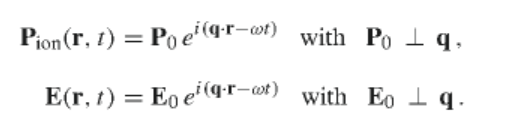 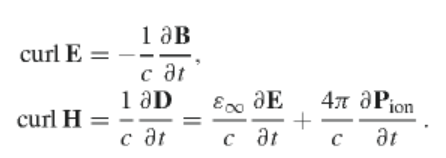 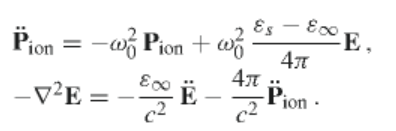 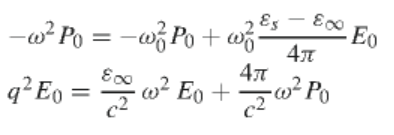 3/03/2017
PHY 745  Spring 2017 -- Lecture 22
10
Transverse modes
       After several steps we get two modes
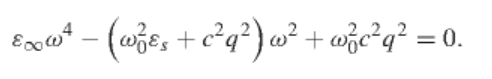 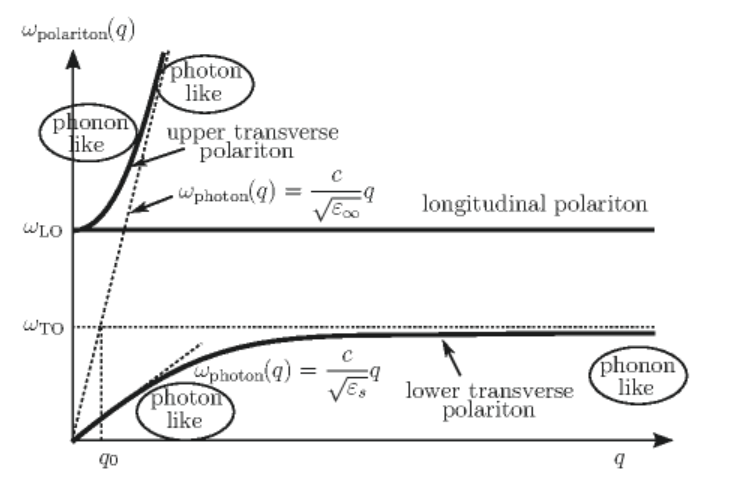 3/03/2017
PHY 745  Spring 2017 -- Lecture 22
11
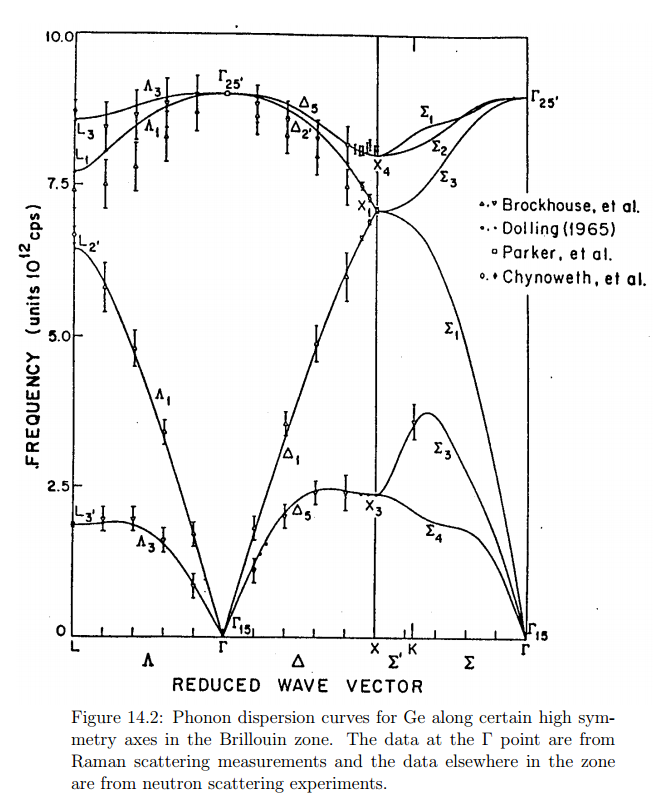 Ge (diamond structure)
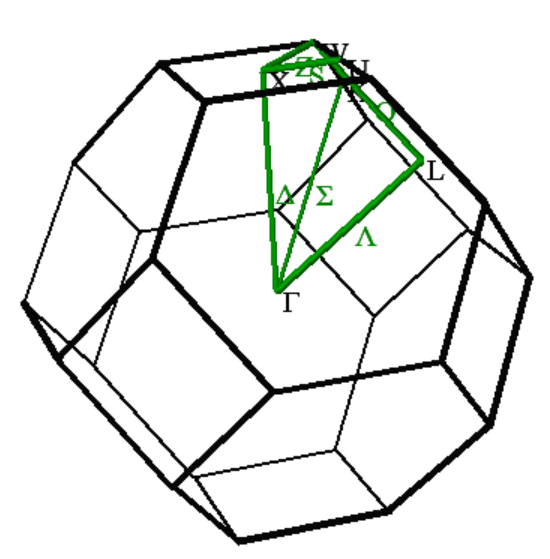 6 branches
3/03/2017
PHY 745  Spring 2017 -- Lecture 22
12
Notation for Oh symmetry
3/03/2017
PHY 745  Spring 2017 -- Lecture 22
13
Symmetry of k=0 phonons in diamond structure
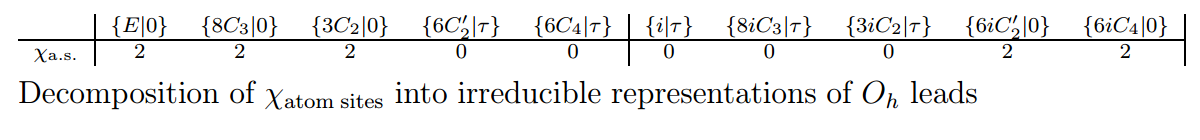 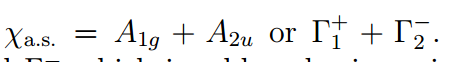 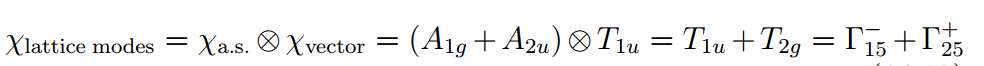 Analysis of phonons for k>0  in diamond structure
     from Bouckaert, Smoluchowski, and WIgner:
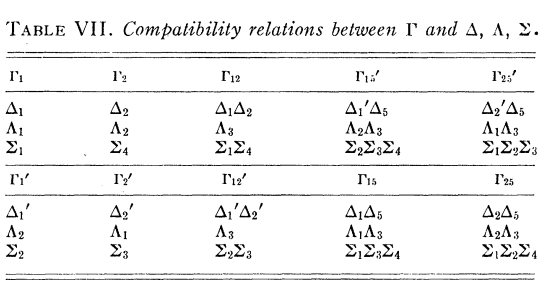 3/03/2017
PHY 745  Spring 2017 -- Lecture 22
14
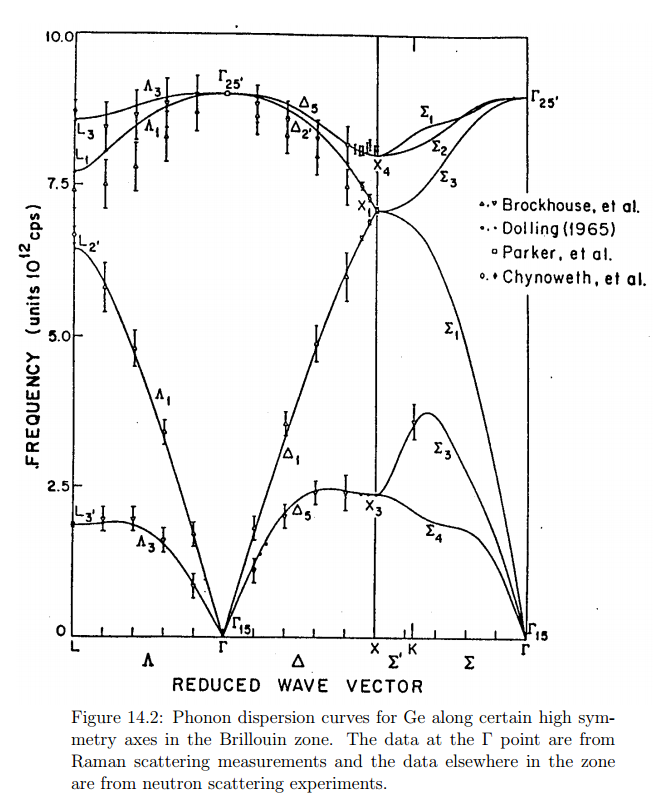 Ge (diamond structure)
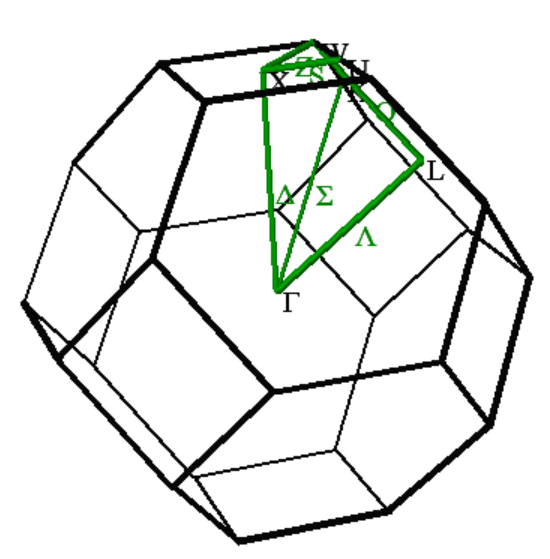 6 branches
3/03/2017
PHY 745  Spring 2017 -- Lecture 22
15
Phys. Rev.  158, 805-808     (1967)
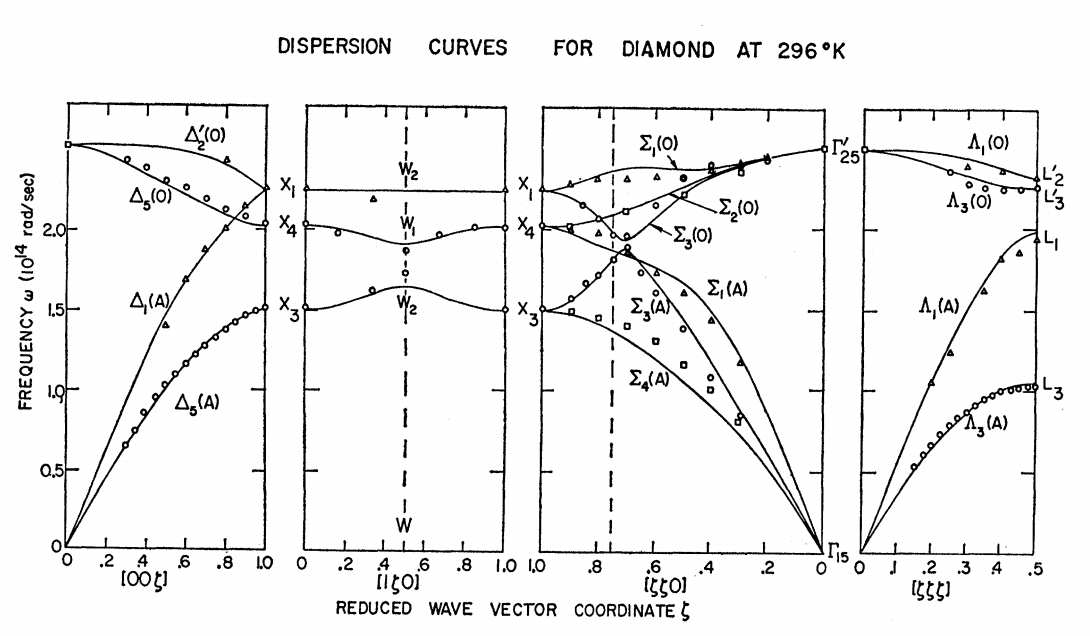 3/03/2017
PHY 745  Spring 2017 -- Lecture 22
16
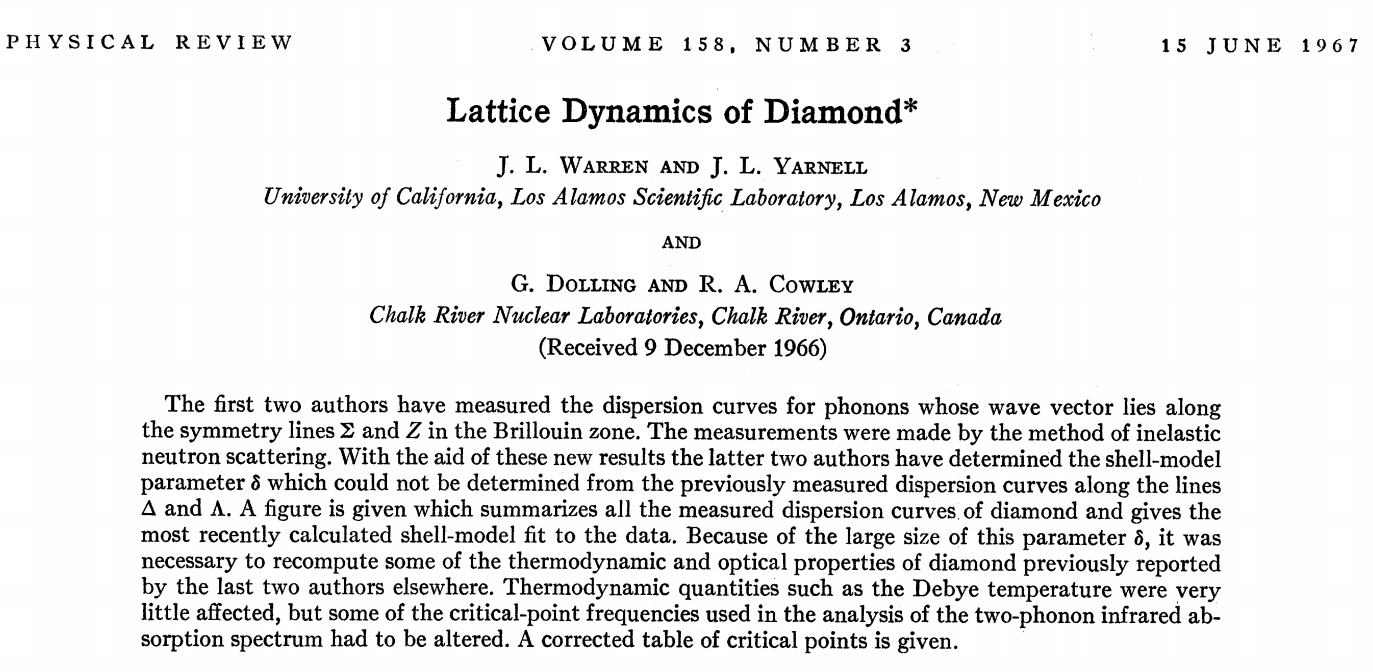 3/03/2017
PHY 745  Spring 2017 -- Lecture 22
17